3.Presentación del estado de los proyectos, los saldos disponibles por fuente de financiación y indicadores de control de caja
30/06/2020
Estado de los proyectos
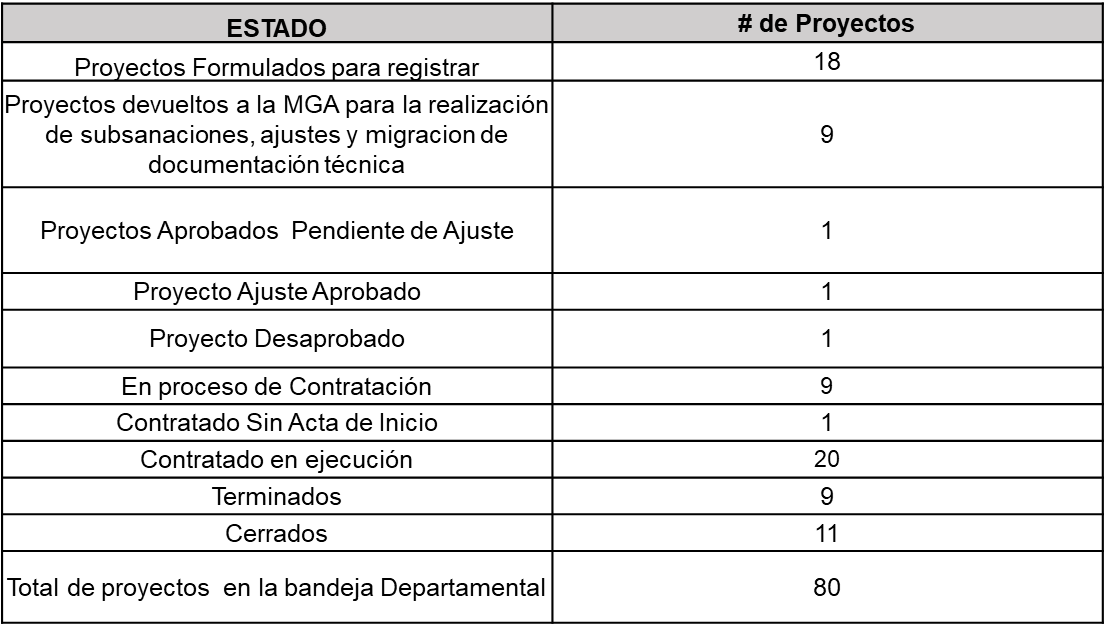 *Plataforma SUIFP-SGR Departamental
*Corte 26 de junio de 2020
30/06/2020
Formulado para registrar
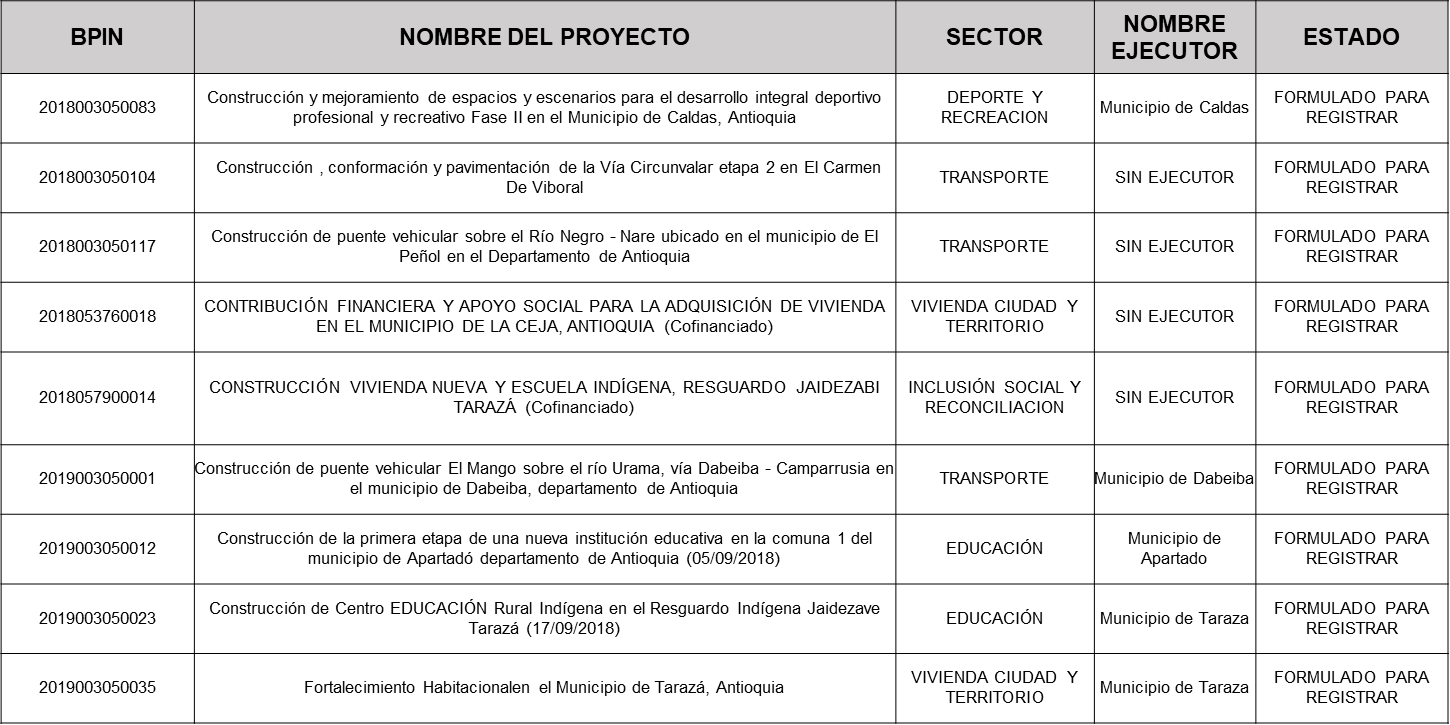 30/06/2020
Formulado para registrar
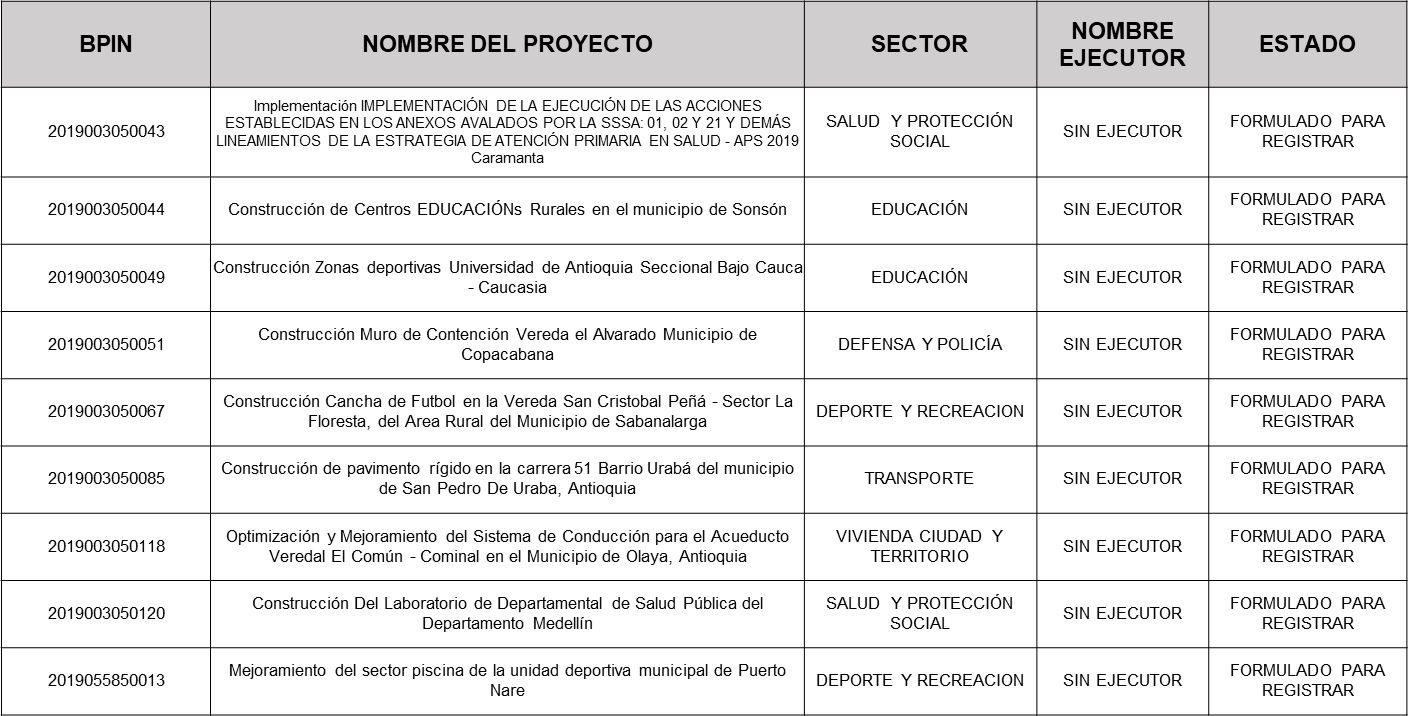 *Número de proyectos: 18
*Corte 26 de junio de 2020
30/06/2020
Devuelto a la MGA
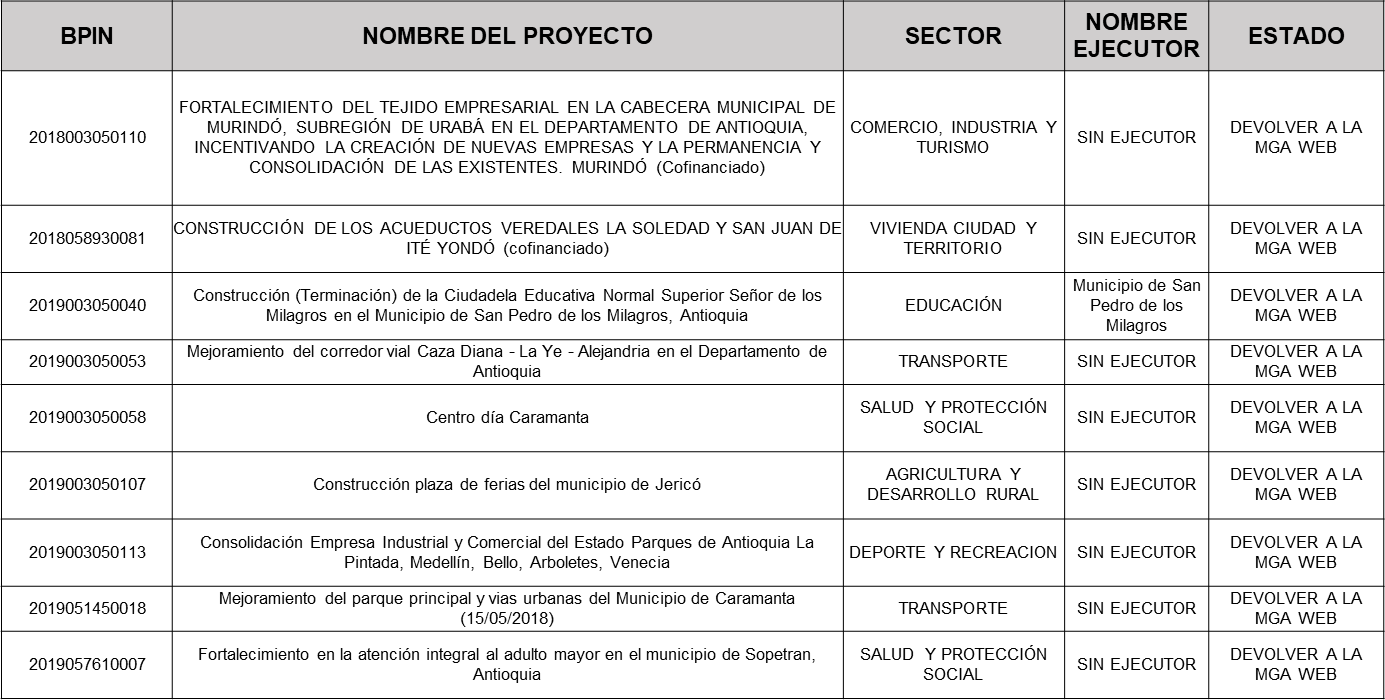 *Número de proyectos: 9
*Corte 26 de junio de 2020
30/06/2020
Pendiente de ajuste
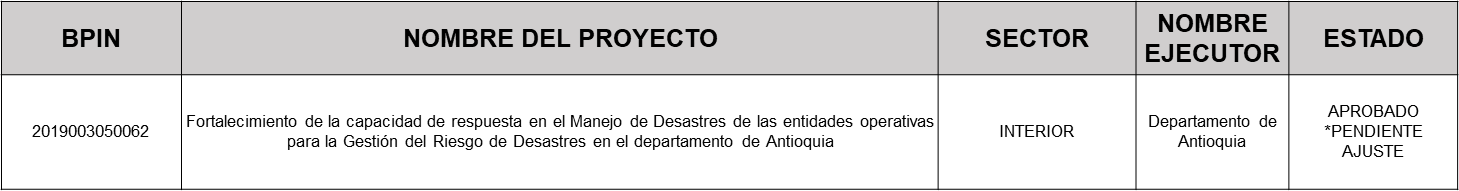 *Número de proyectos: 1
*Corte 26 de junio de 2020
Ajuste aprobado
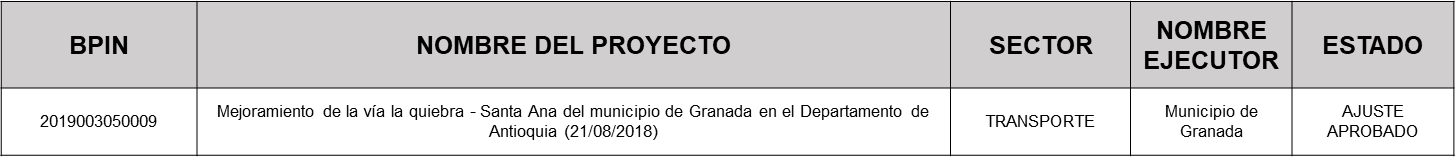 *Número de proyectos: 1
*Corte 26 de junio de 2020
30/06/2020
En proceso de contratación
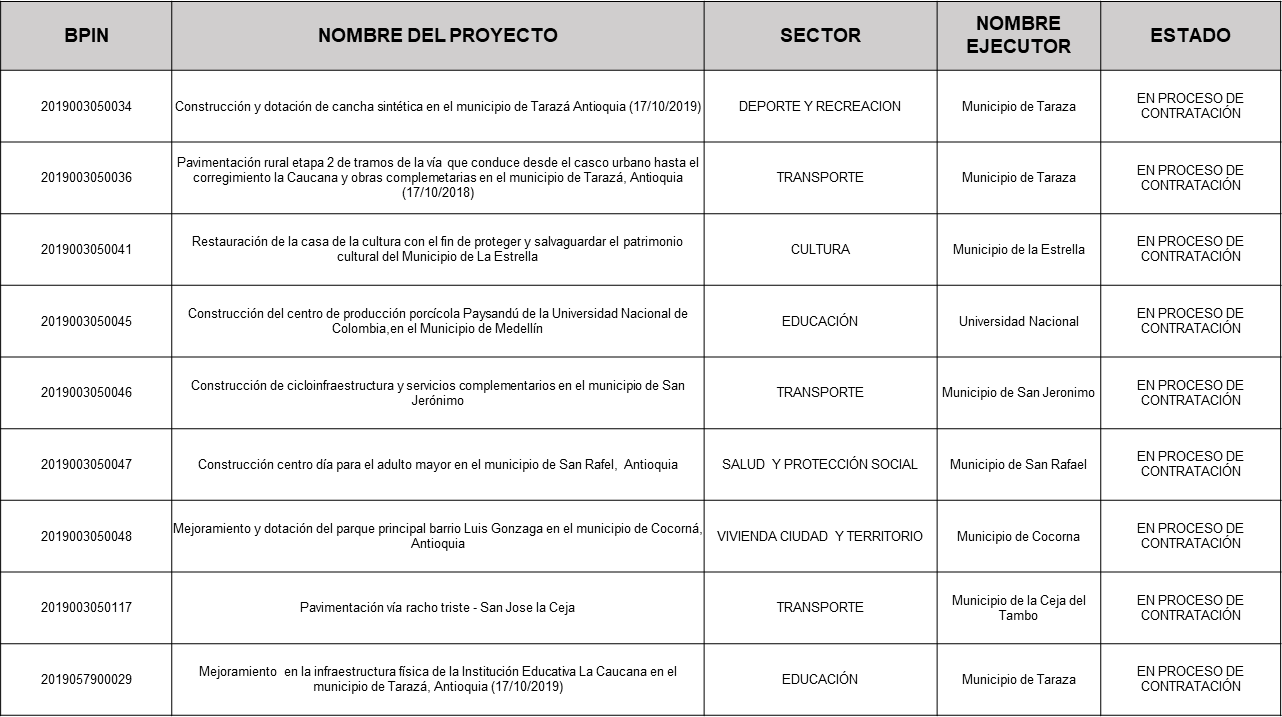 *Número de proyectos: 9
*Corte 26 de junio de 2020
30/06/2020
Desaprobado
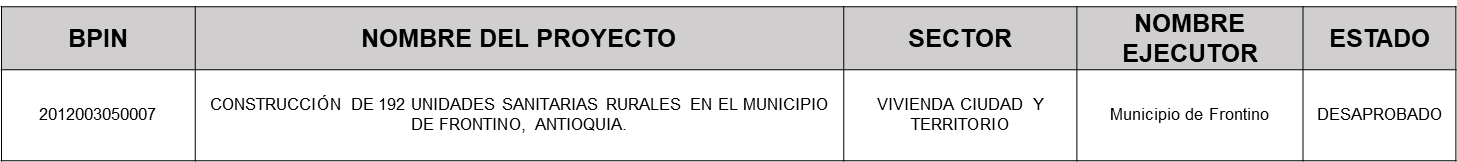 *Número de proyectos: 1
*Corte 26 de junio de 2020
Contratado sin acta de inicio
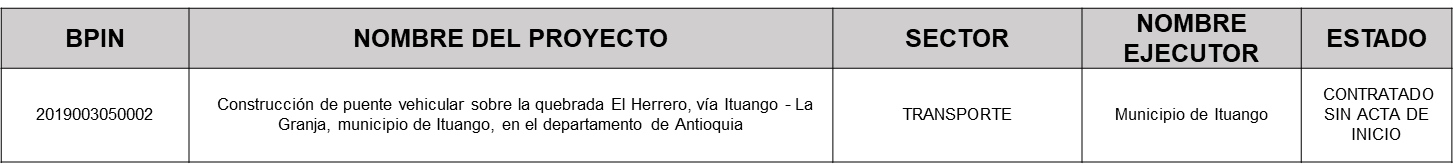 *Número de proyectos: 1
*Corte 26 de junio de 2020
30/06/2020
Contratado en ejecución
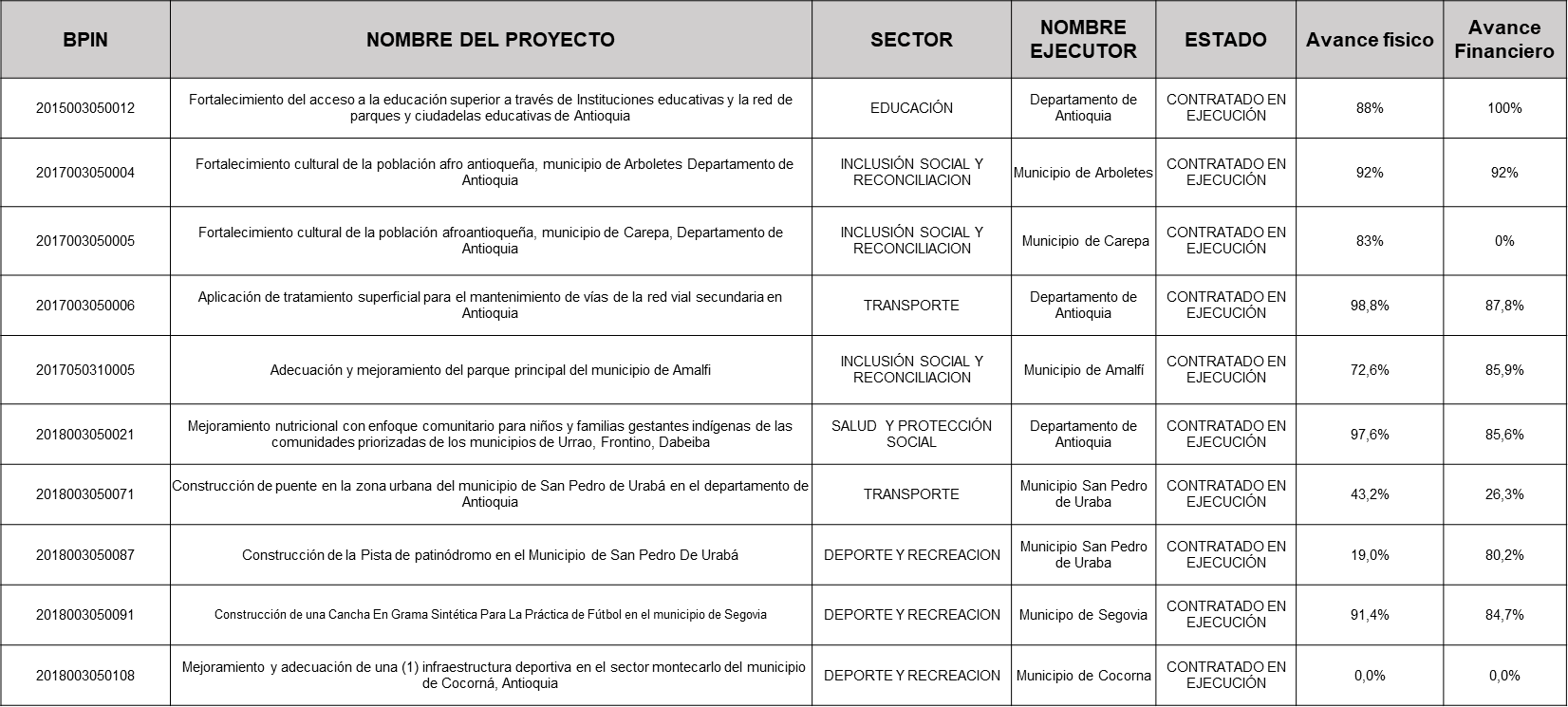 30/06/2020
Contratado en ejecución
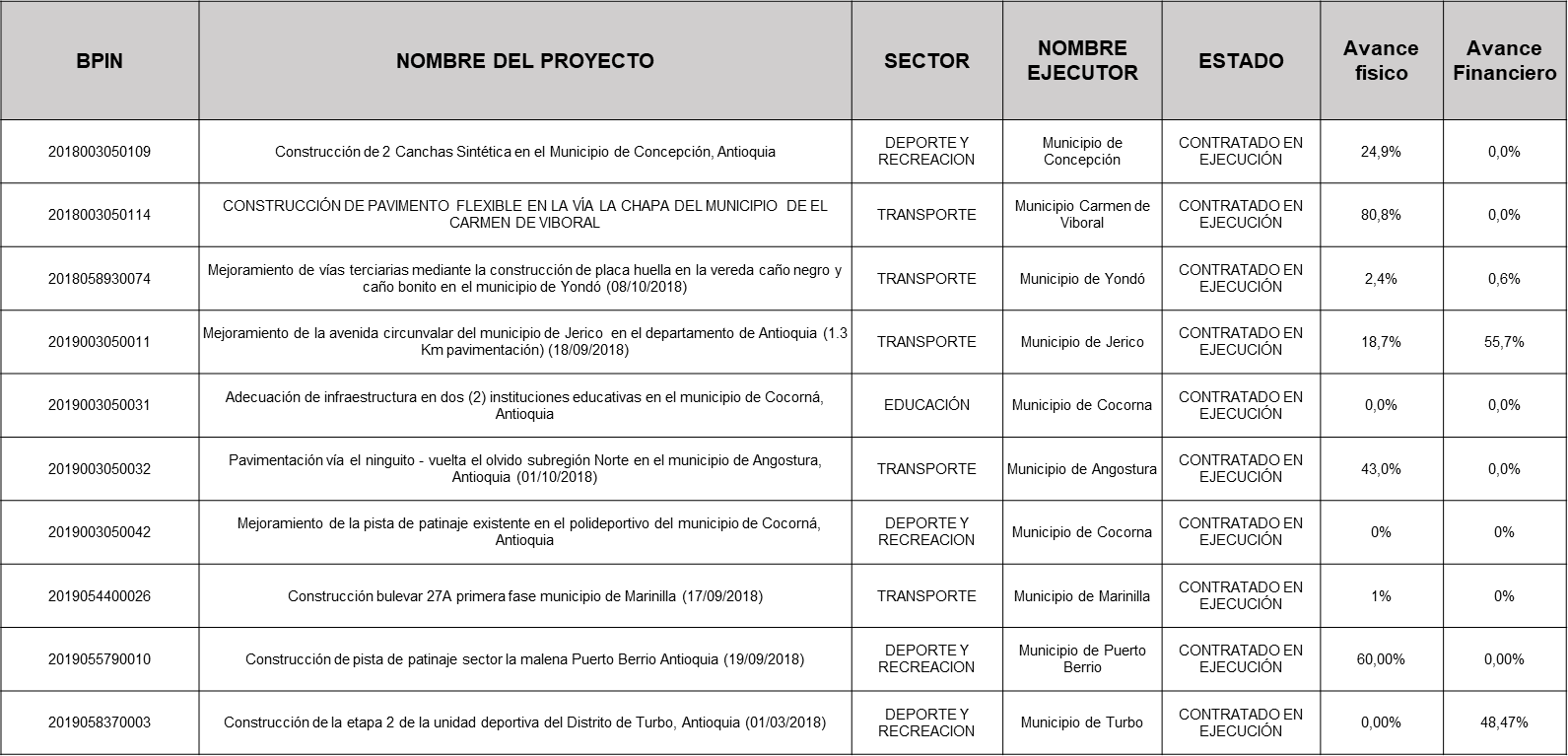 *Número de proyectos: 20
*Corte 26 de junio de 2020
30/06/2020
Terminado
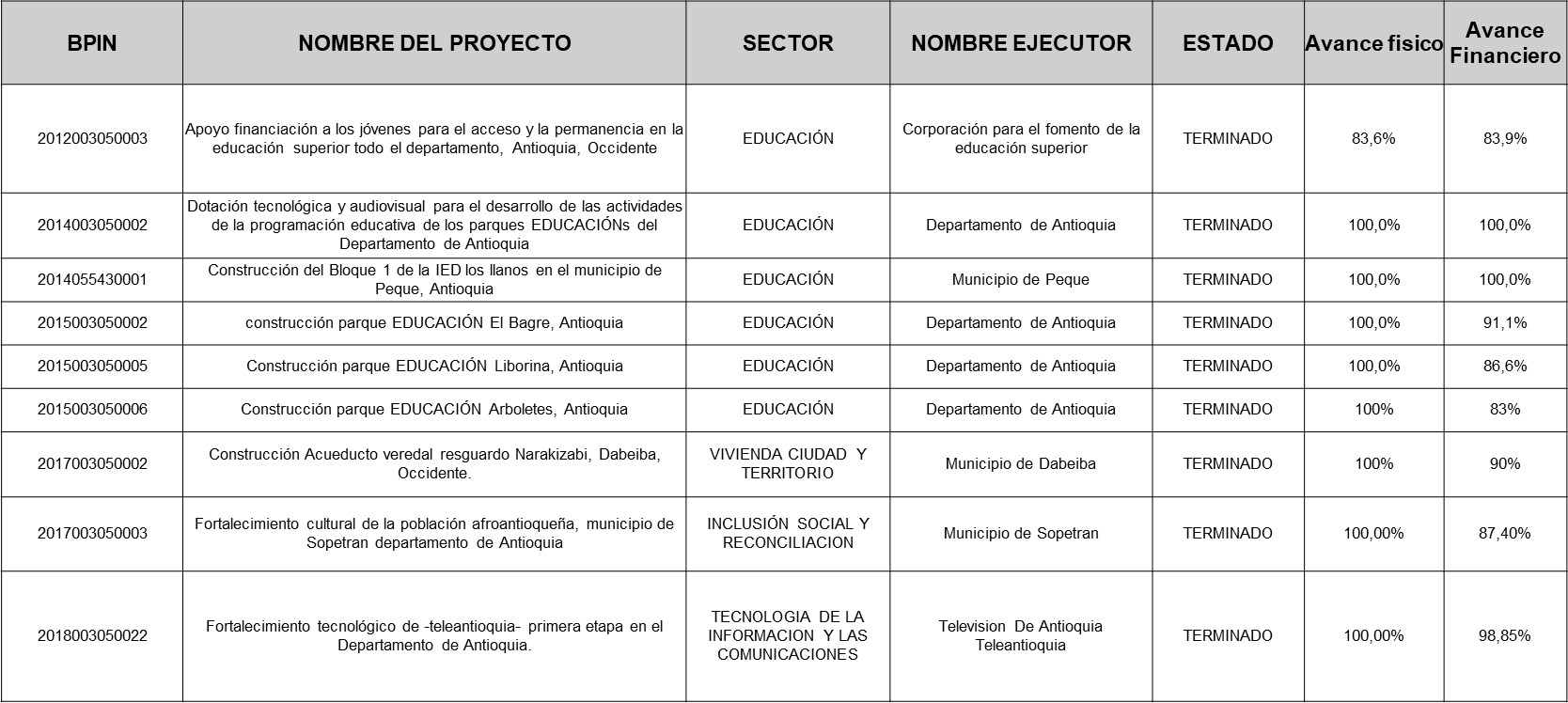 *Número de proyectos: 9
*Corte 26 de junio de 2020
30/06/2020
Cerrado
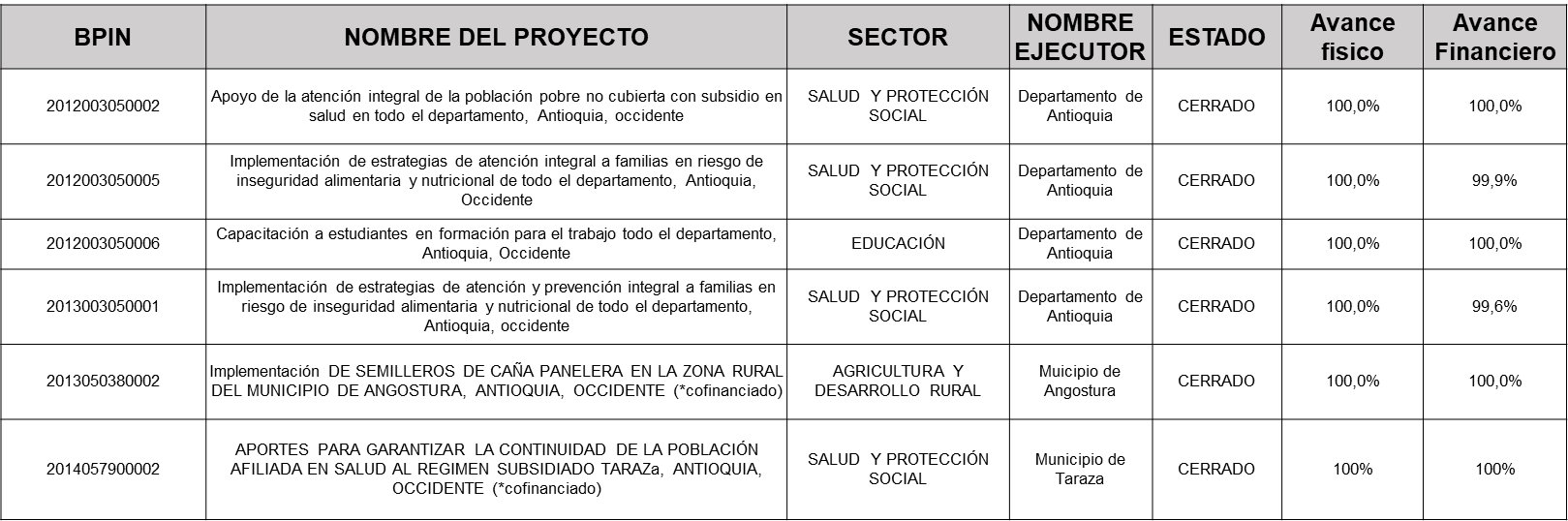 30/06/2020
Cerrado
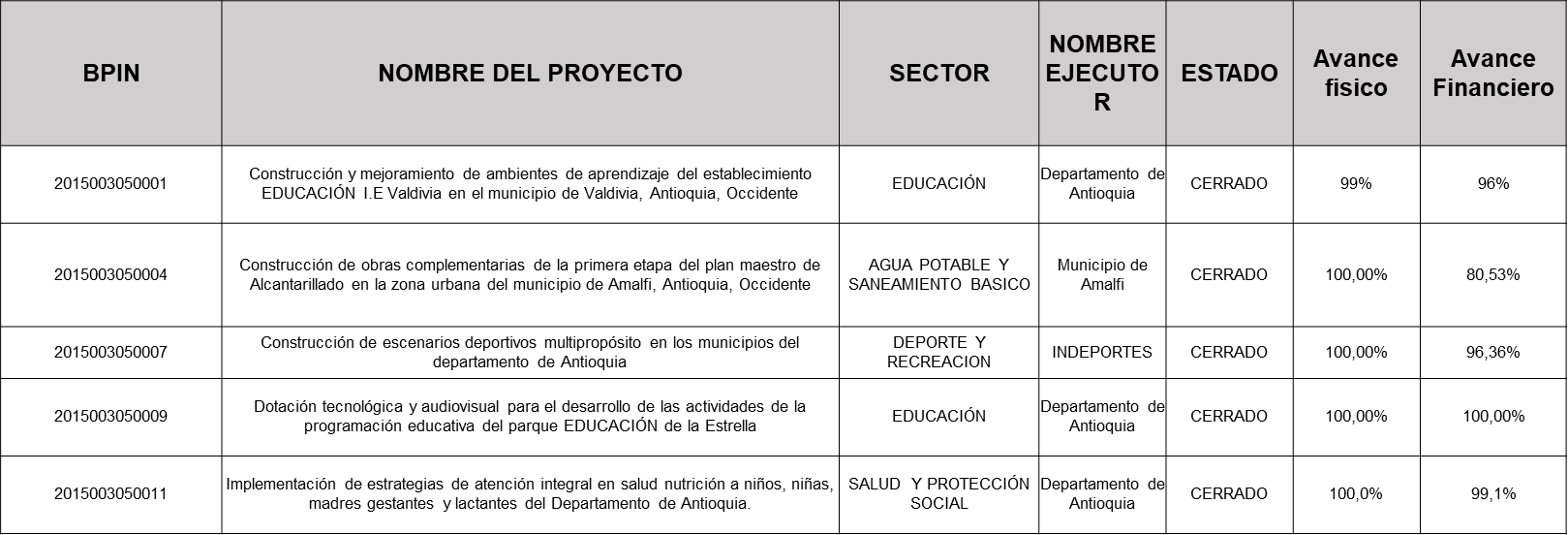 *Número de proyectos: 11
*Corte 26 de junio de 2020
30/06/2020
Gestión Cumplimiento de Requisitos
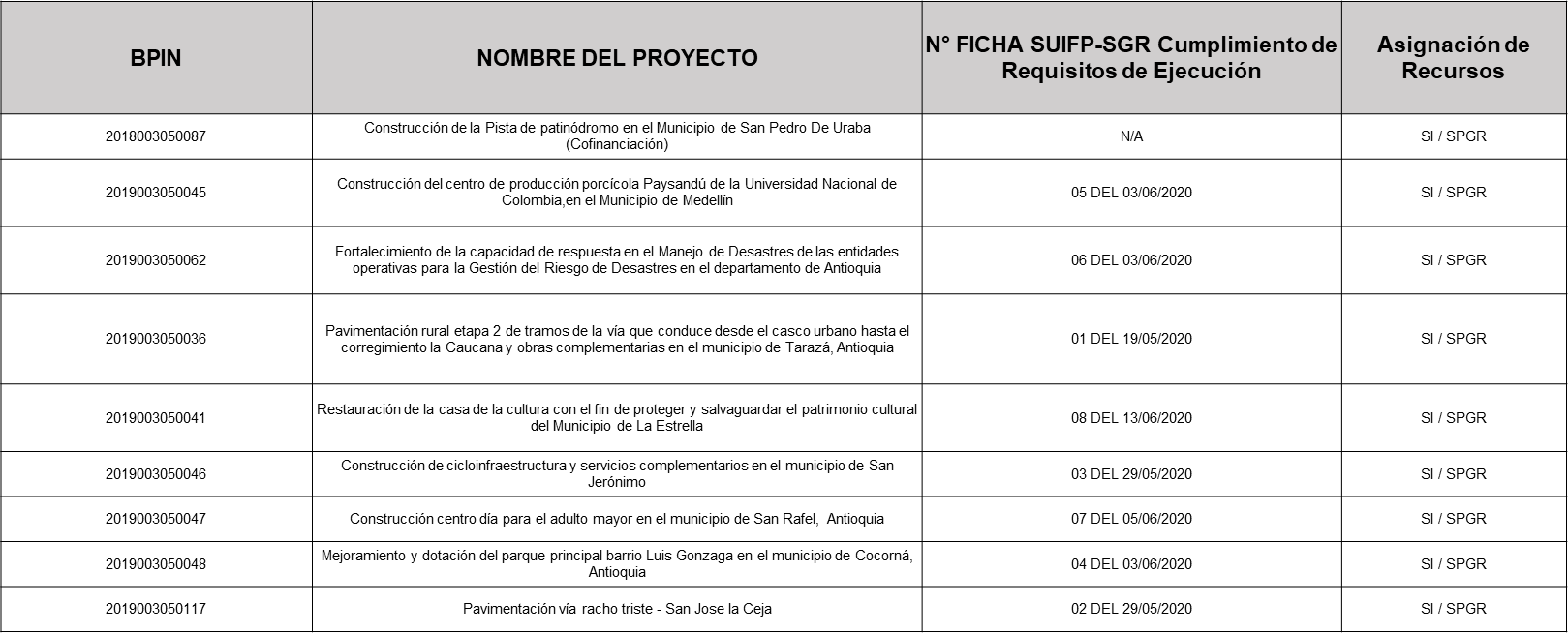 30/06/2020
Saldos OCAD Departamental
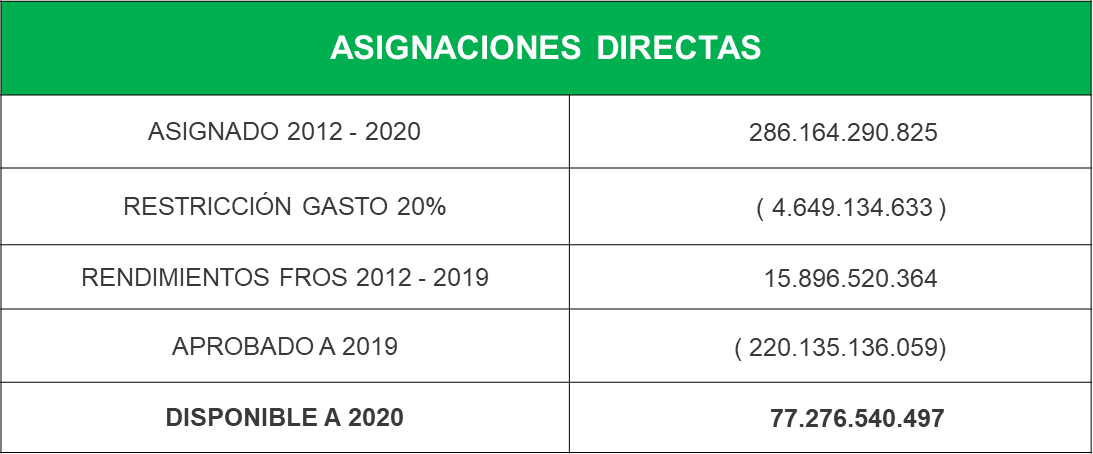 *Rendimientos financieros 30 abril 2020
*Información general al 25 junio 2020
30/06/2020
Saldos disponibles municipios adheridos 
al OCAD Departamental
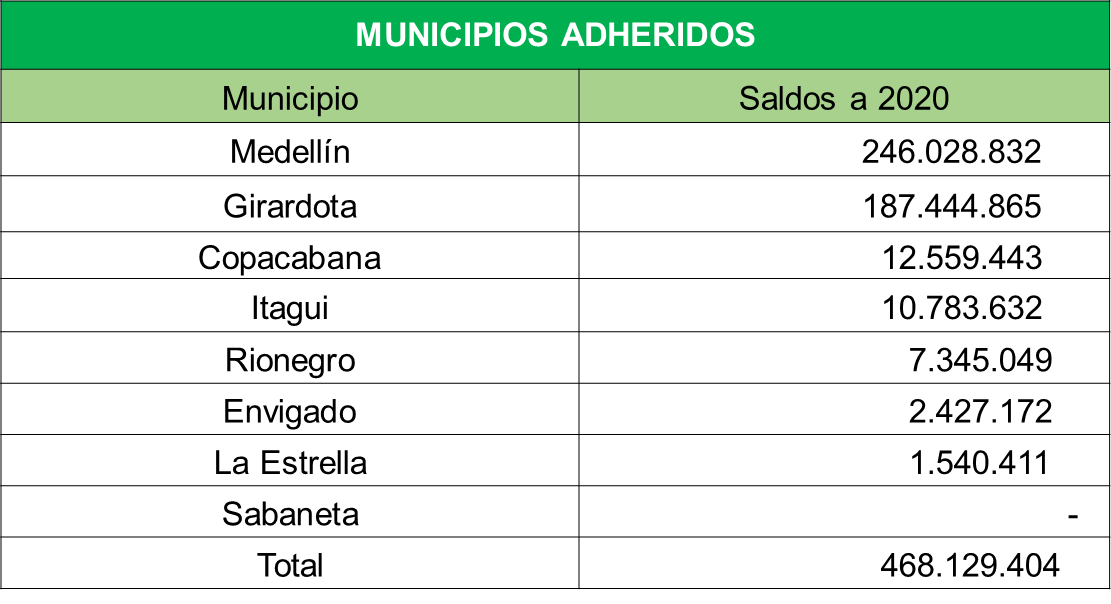 *Información general al 25 junio 2020
30/06/2020
Indicadores Control de Caja – OCAD
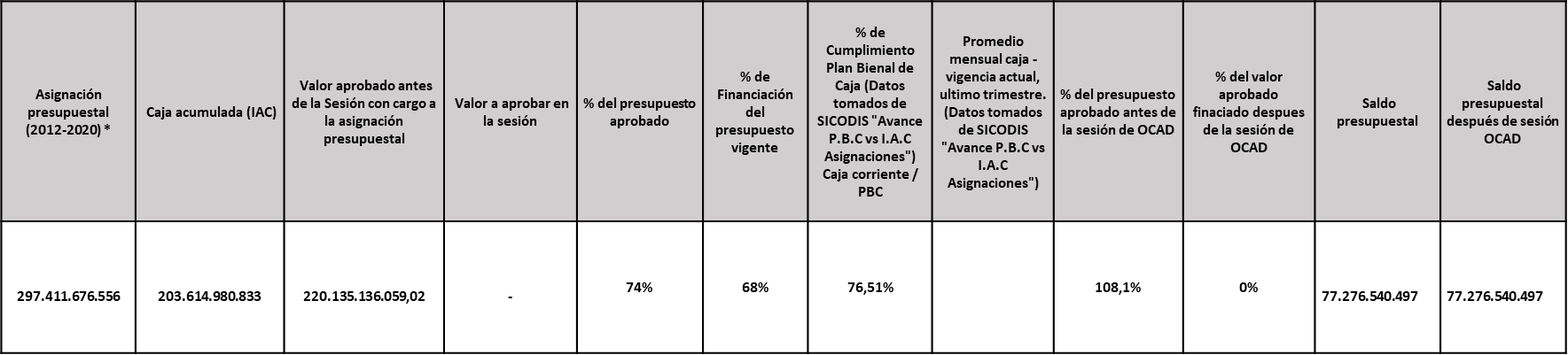 *Información general al 25 junio 2020
*Incluyen los rendimientos financieros generados en la cuenta maestra de asignaciones directas
30/06/2020
Distribución por sector Sistema General de Regalías
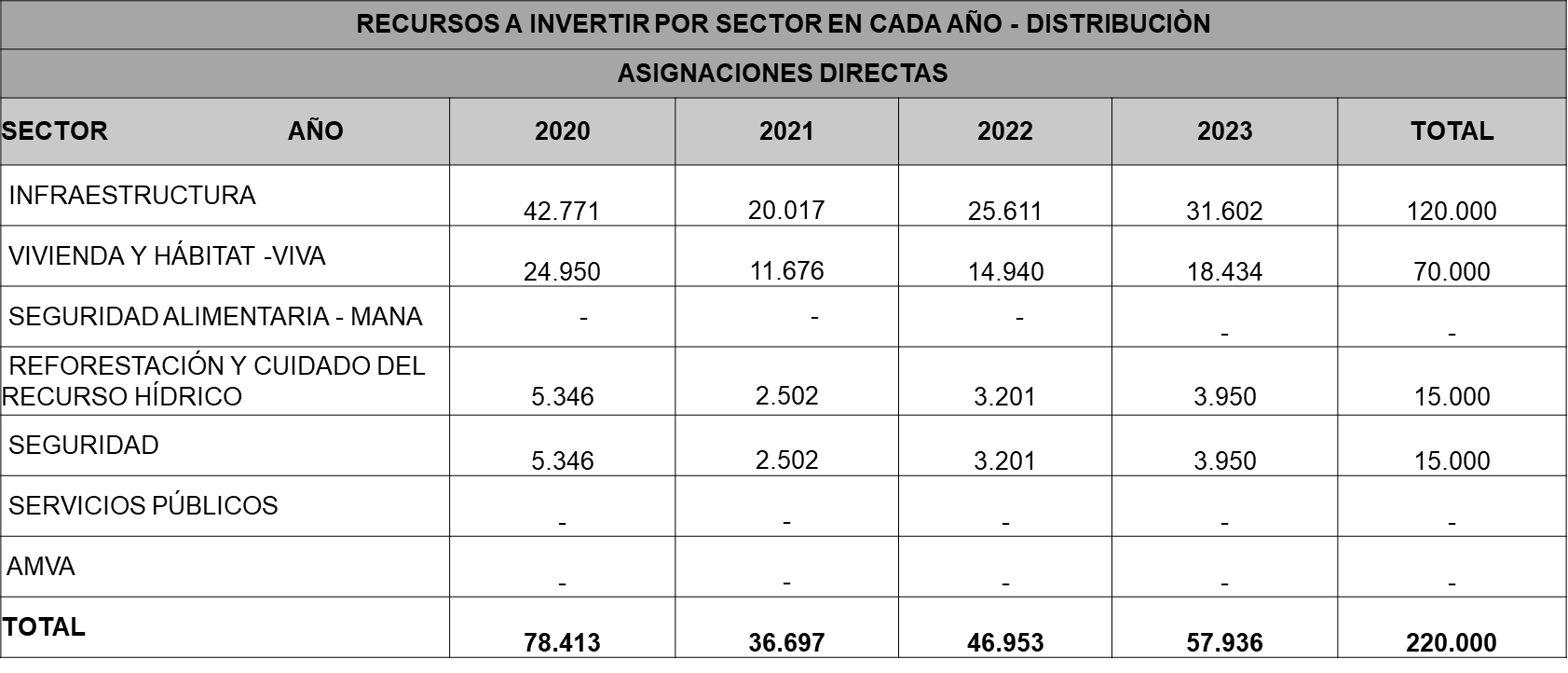 *Fuente: Sicodis.
*Cifras en millones de pesos
30/06/2020